Chapter 11 Throat System
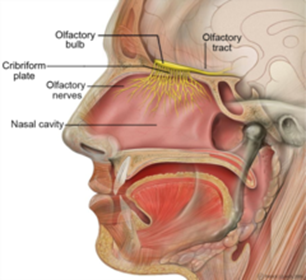 Questions?